Culture Around 
the World
Continents
Can you remember the names?
Let’s guess the country names.
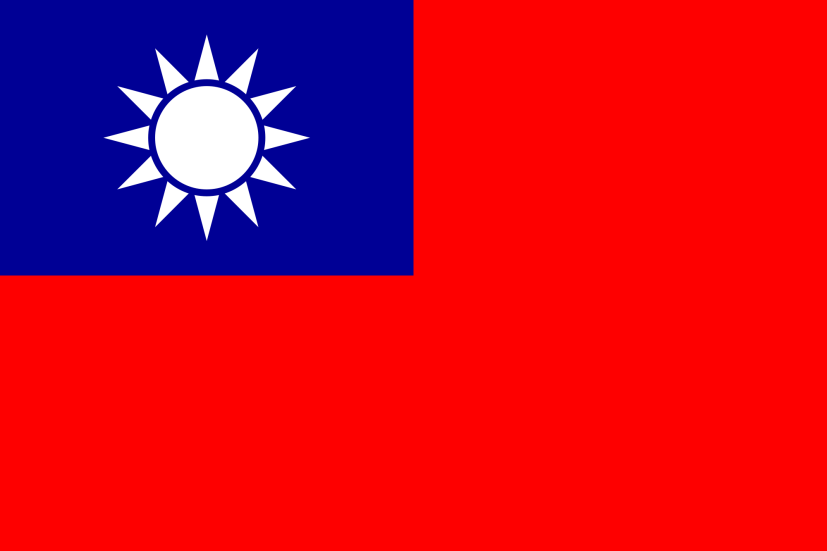 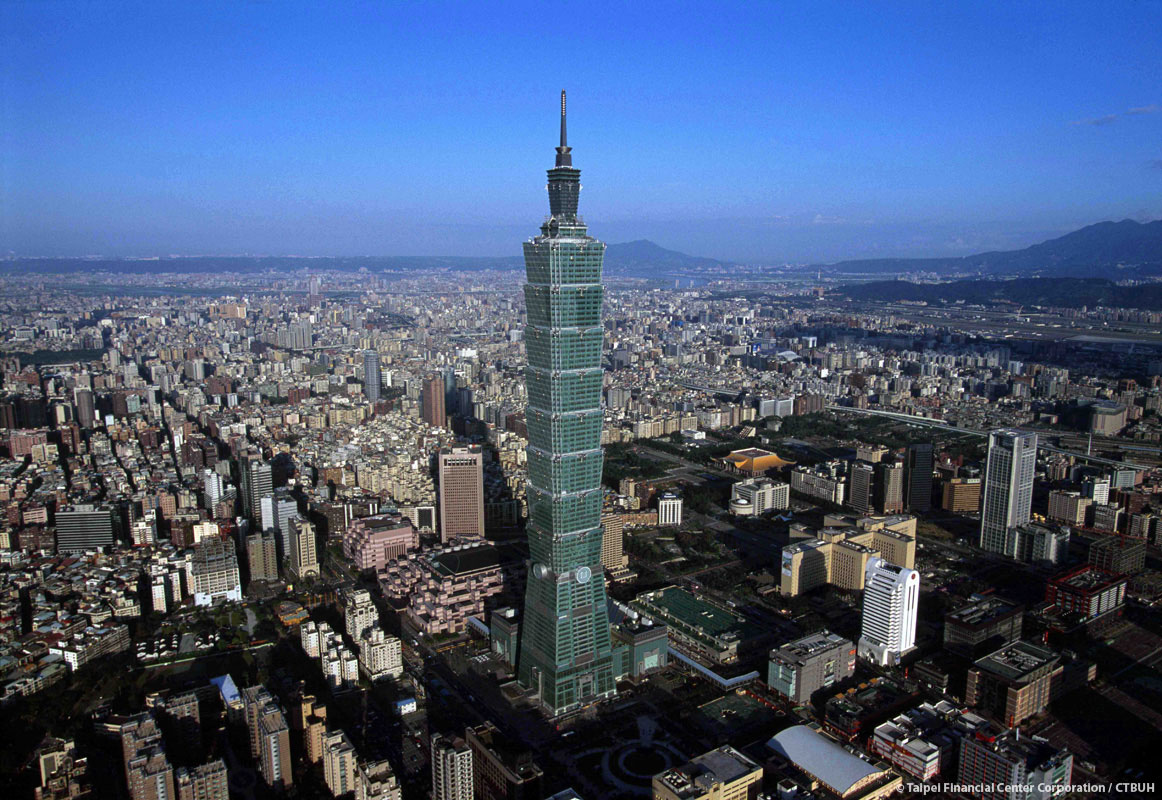 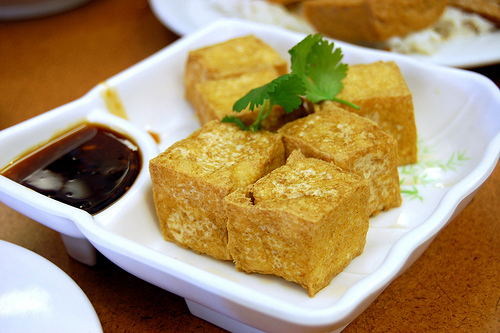 Taiwan
Can you find Taiwan on the map?
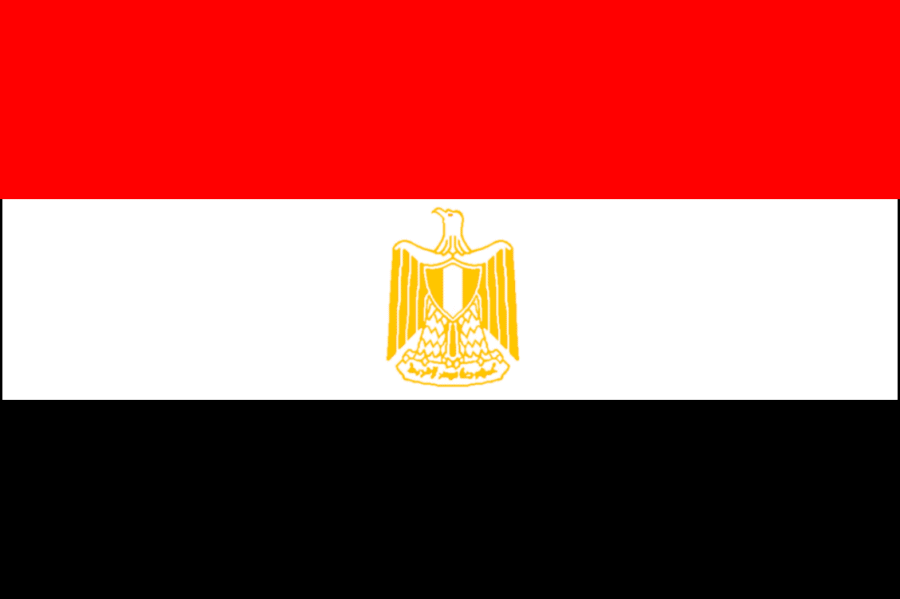 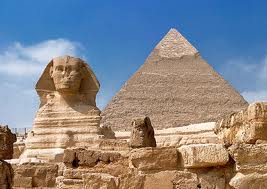 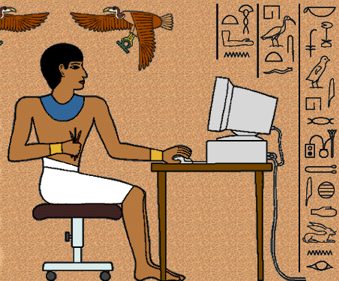 Egypt
Can you find Egypt on the map?
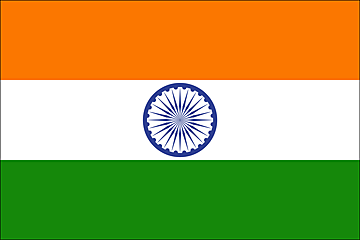 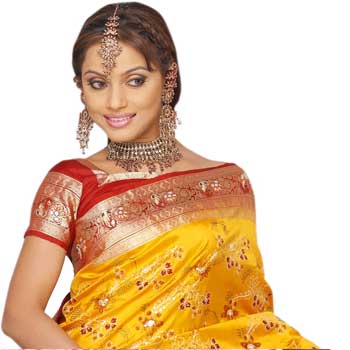 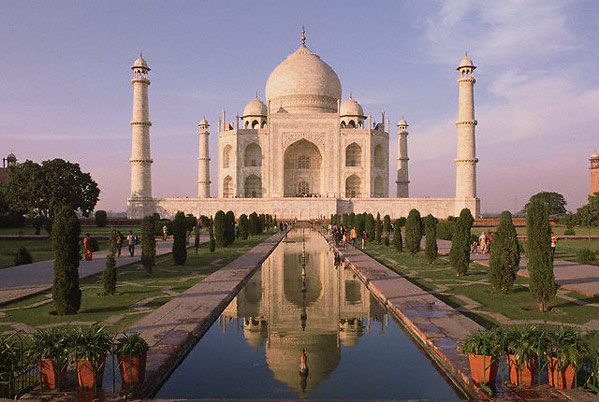 India
Can you find India on the map?
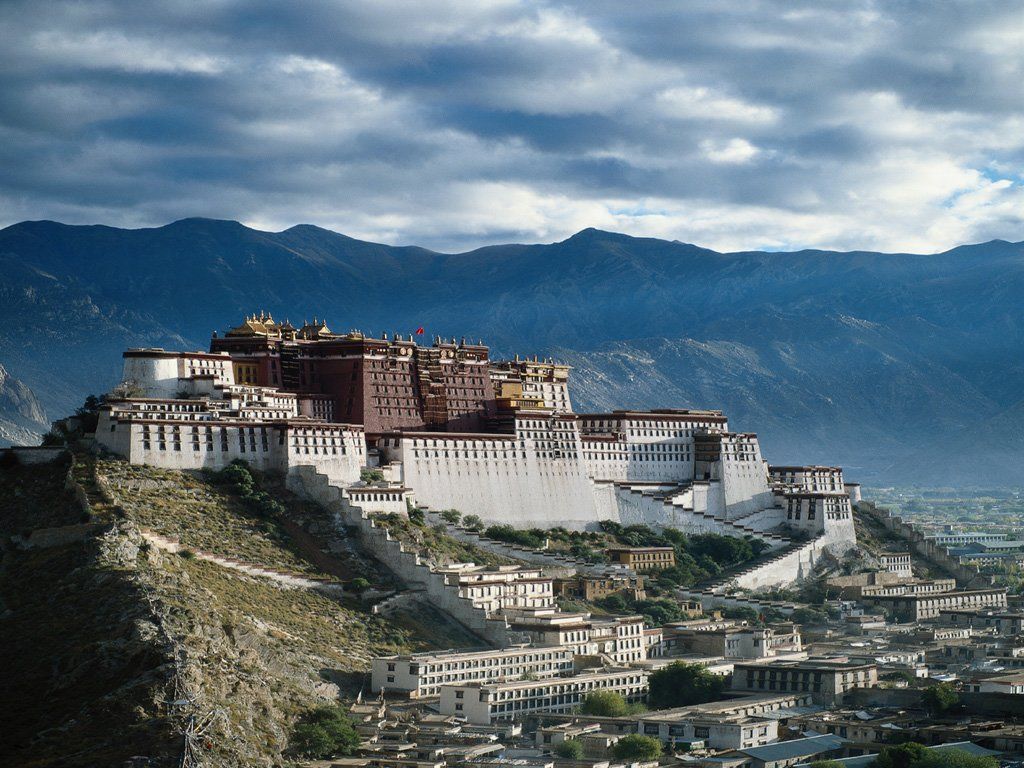 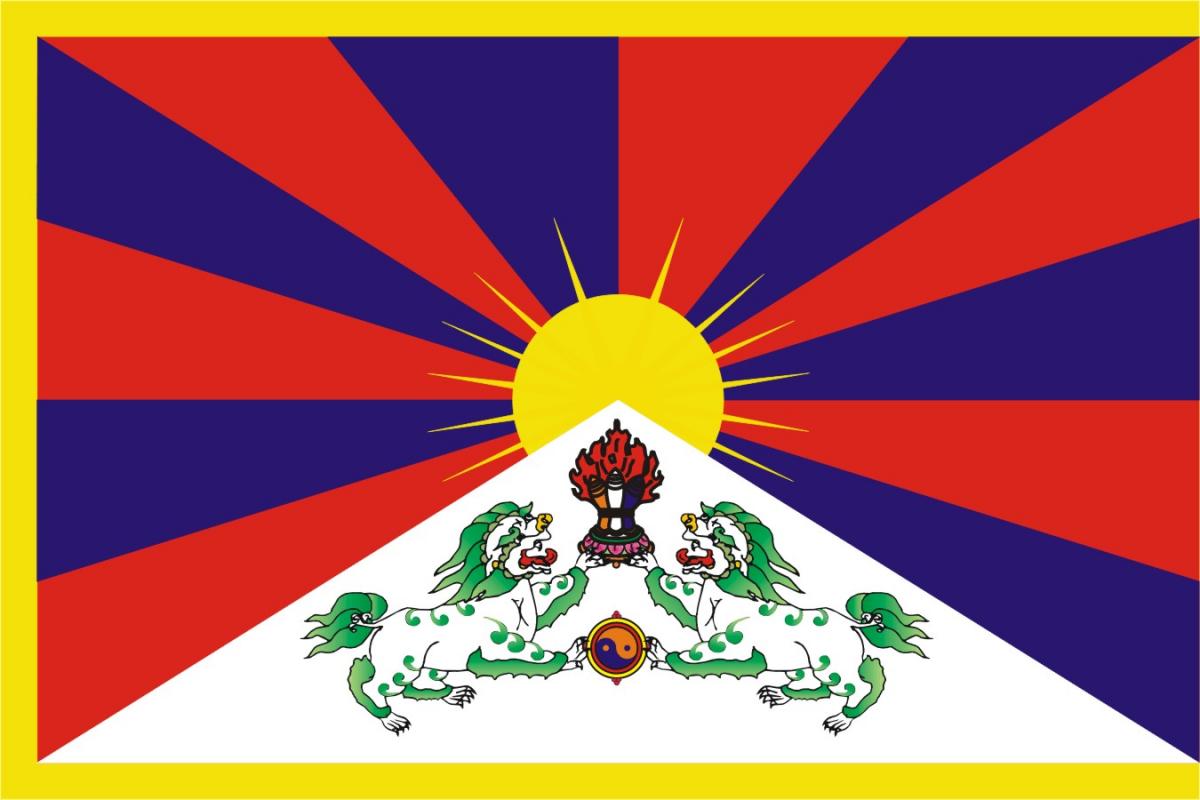 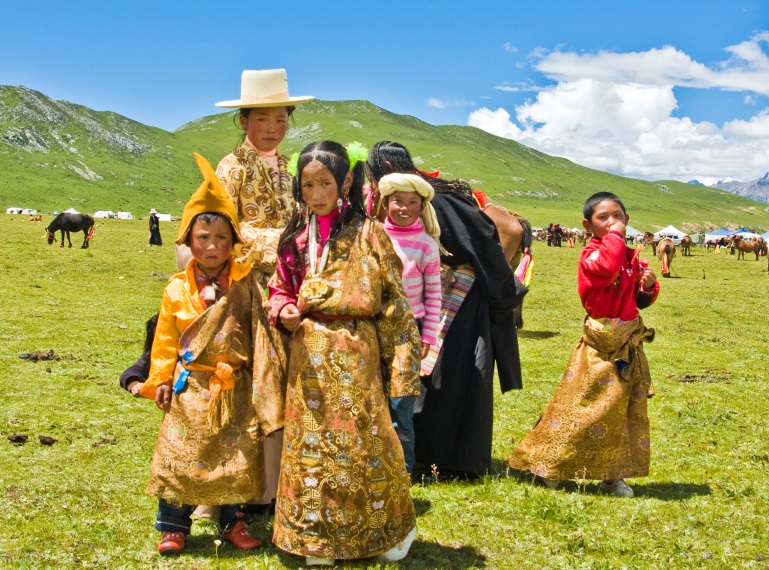 Tibet
Can you find Tibet on the map?
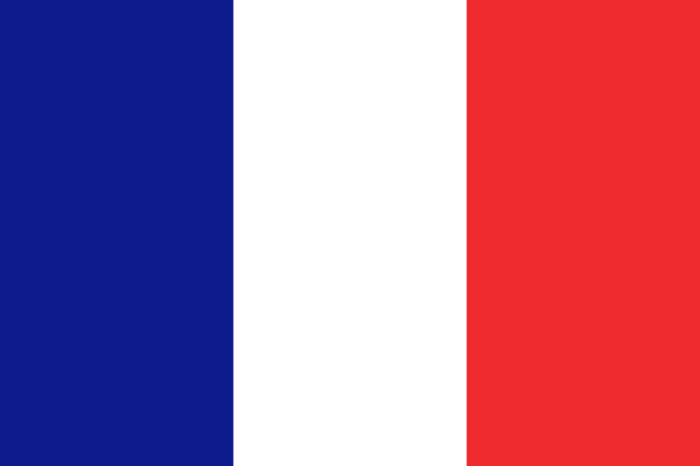 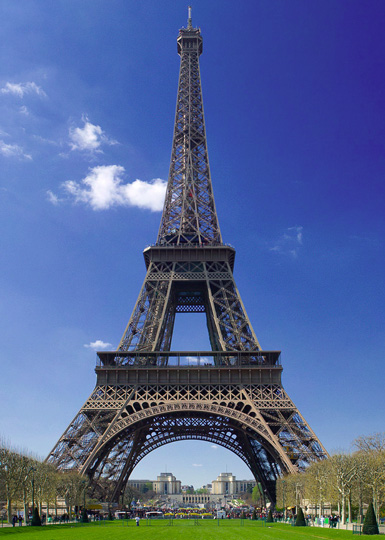 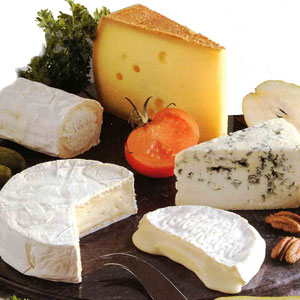 France
Can you find France on the map?
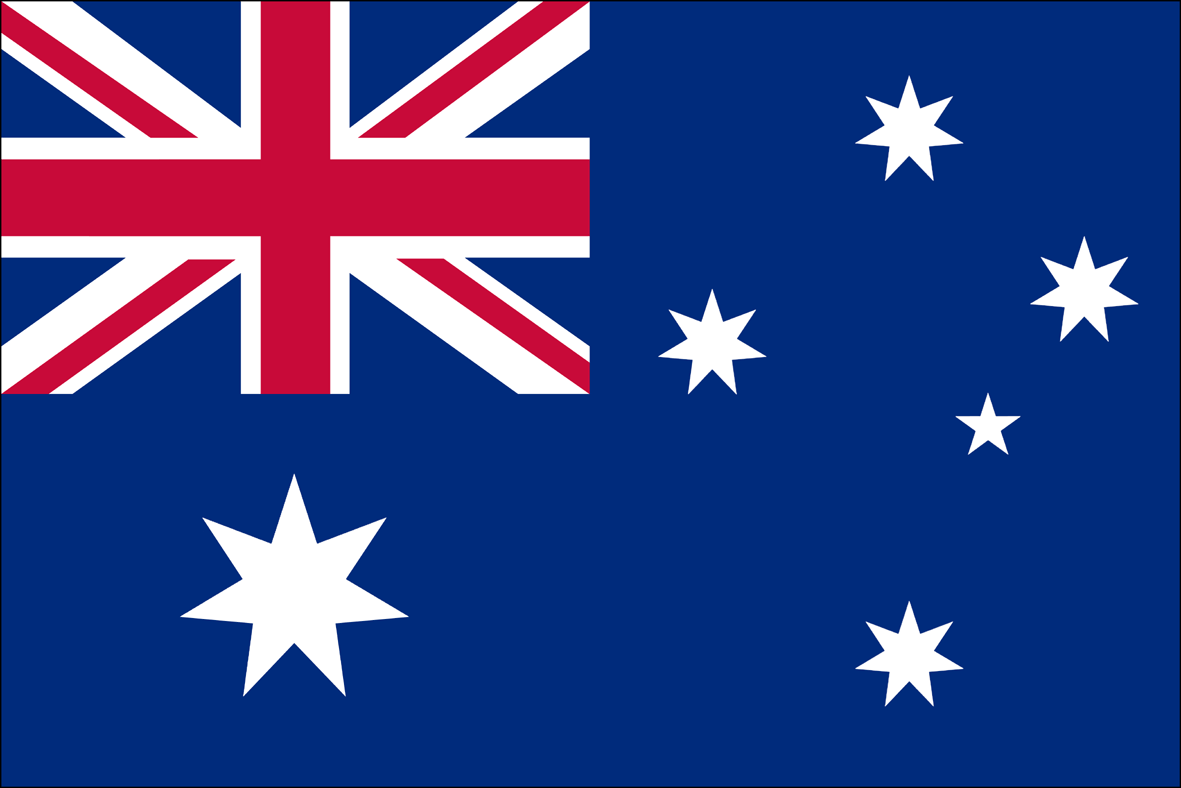 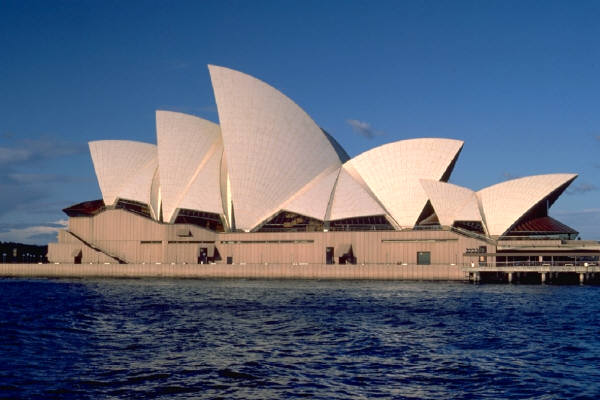 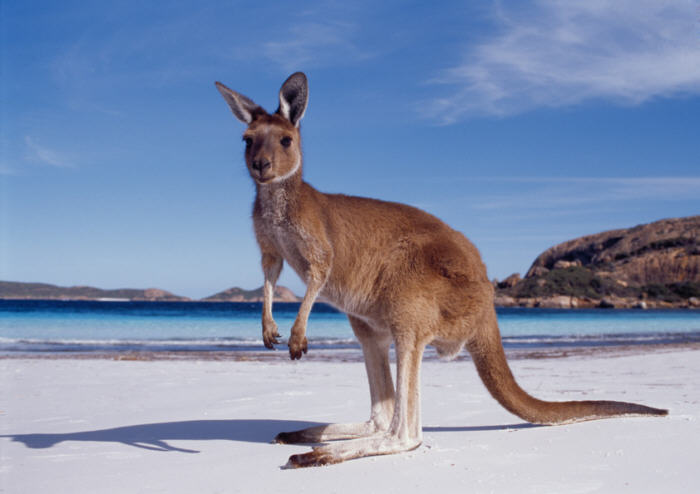 Australia
Can you find Australia on the map?
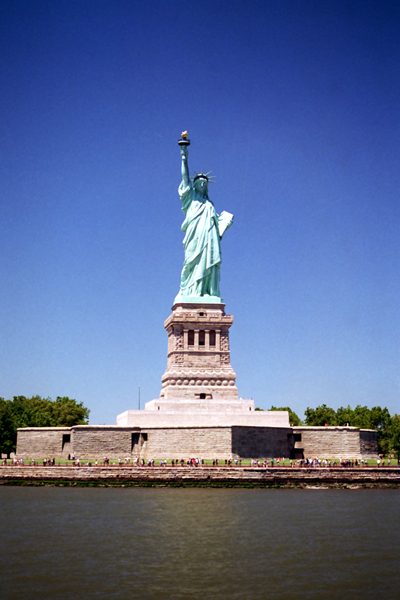 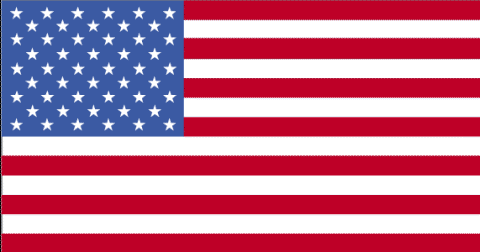 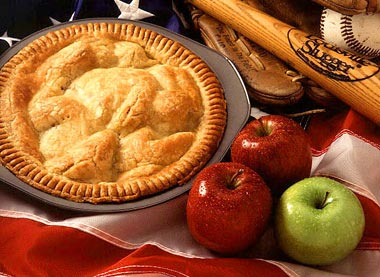 America
Can you find the America on the map?
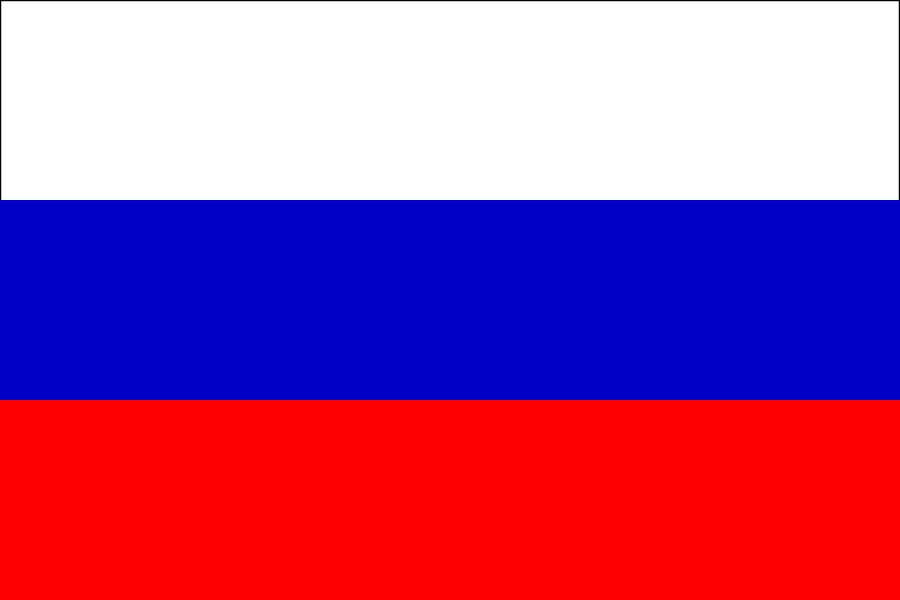 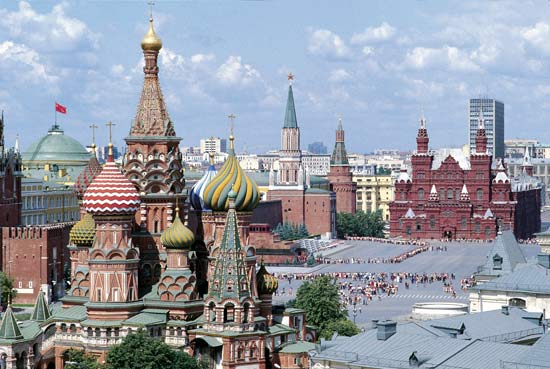 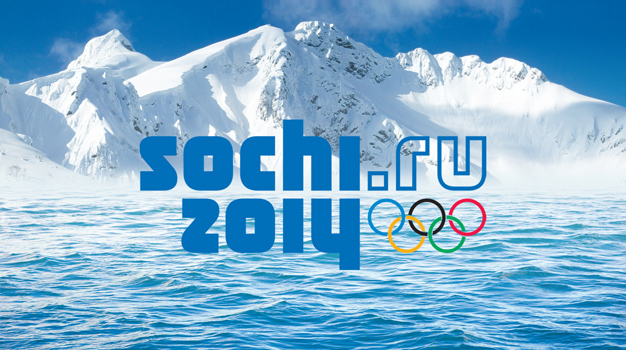 Russia
Can you find the Russia on the map?
Where’s the ________ ?
Taj Mahal
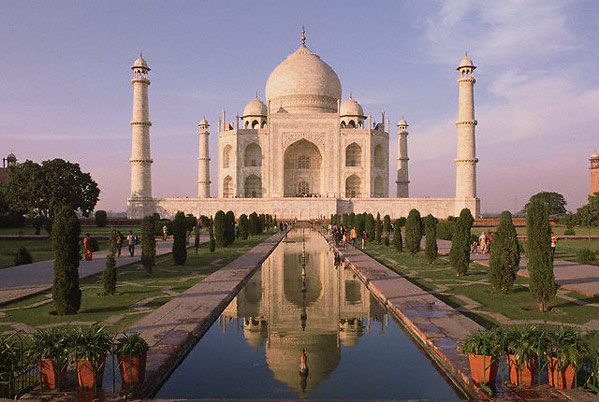 It’s in _________.
India
Where’s the ________ ?
Eiffel Tower
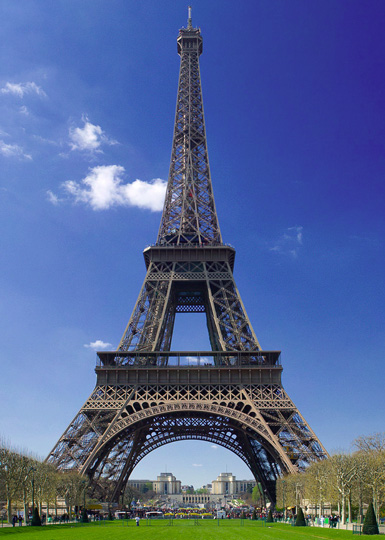 It’s in _________.
France
Where’s ________________ ?
Mount Everest
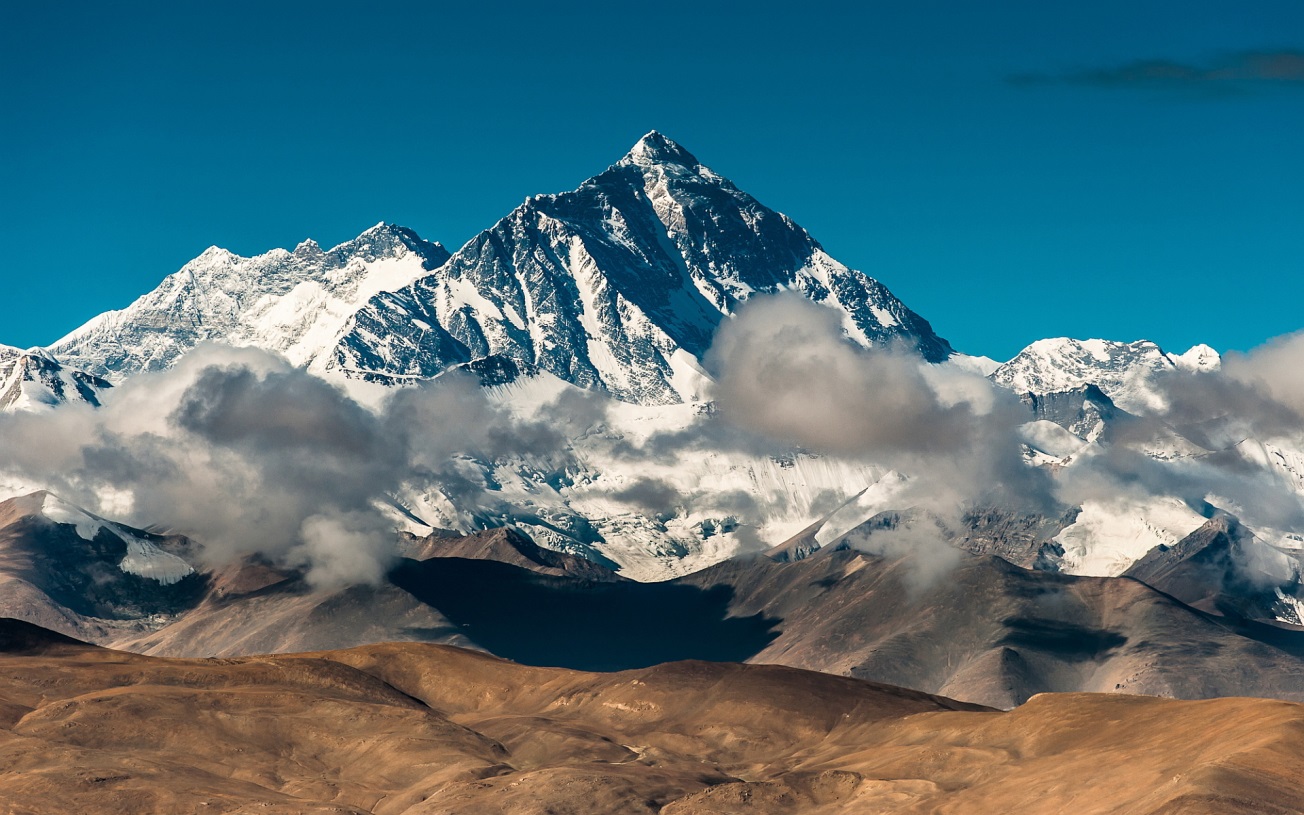 Tibet
It’s in _________.
Where’s the _____________ ?
Statue of Liberty
It’s in _________.
the United States
Where’s the _____________ ?
Red Square
It’s in _________.
Russia
Where’s the _____________ ?
Sydney Opera House
It’s in _________.
Australia
Where’s the _____________ ?
Pyramid
It’s in _________.
Egypt